П Р А З Д Н И К  
            Д Е Т С К О Й
           К Н И Г И
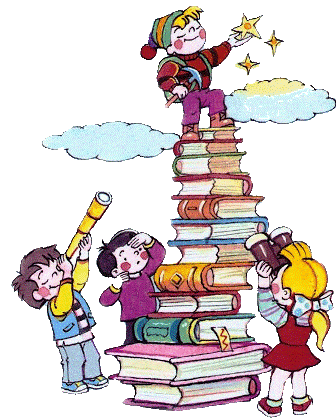 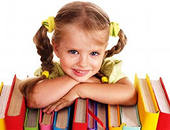 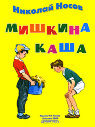 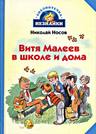 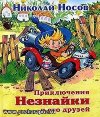 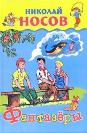 Если вам когда-нибудь станет скучно, а на душе одиноко, возьмите в руки книгу, любую из этих, и немедленно читайте. Читайте для себя. Для удовольствия.  И вы почувствуете, что улыбаетесь. На душе  такое приятное чувство  встречи с хорошими людьми.
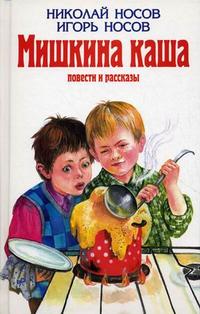 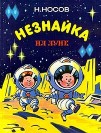 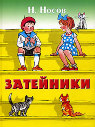 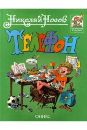 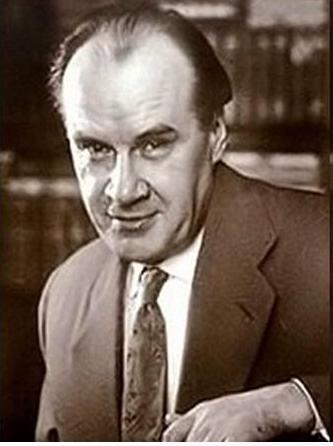 Автор этих книг Николай Николаевич  Носов.
        «Стать детским писателем мне захотелось потому, что у меня была интересная жизнь, и у меня было о чем порассказать людям»
3
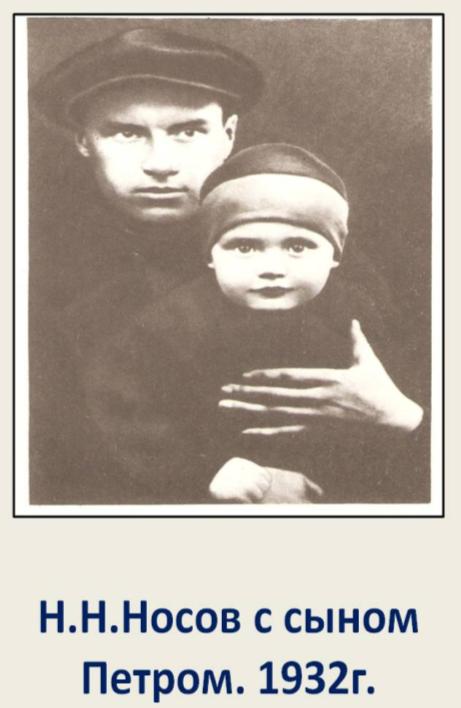 «Начал писать для детей совершенно случайно — сперва просто рассказывал сказки своему маленькому сынишке и 
его друзьям»
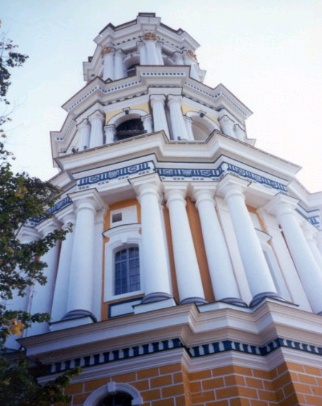 Родился Николай Носов   
 23 ноября 1908 года  
в  г. Киеве     на Украине.
5
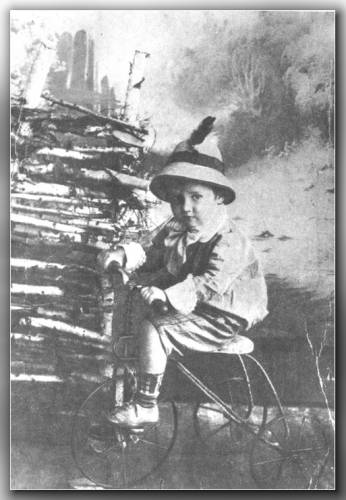 Разносторонне одаренный мальчик, 
Носов  увлекался музыкой, театром, сочинительством, шахматами, фотографией, электротехникой, радиолюбительством
Свой первый  рассказ «Затейники» он отнес в журнал «Мурзилка». 
Рассказ напечатали. 
Это было в 1938 году.
1938
7
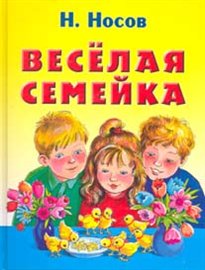 Особенно широкую популярность завоевали его повести для подростков 
«Веселая семейка» (1949), 
        «Приключения  Коли Синицына» (1950),
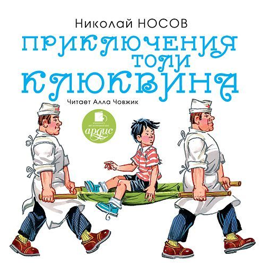 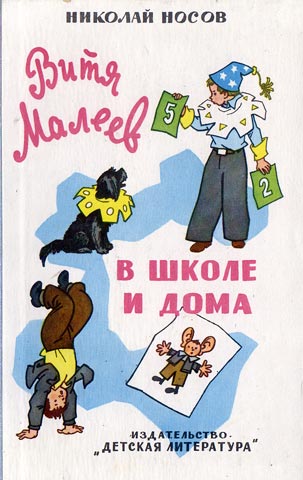 «Витя Малеев  в школе и дома» (1951).
Книга была удостоена                             Сталинской премии третьей степени в 1952г.
 Был поставлен художественный кинофильм в 1954.
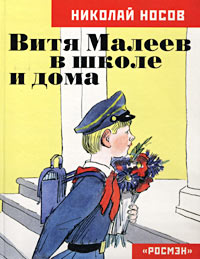 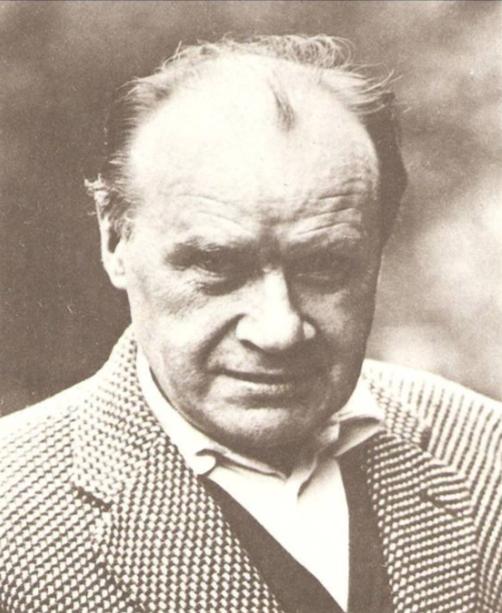 Николай Носов 
умер 
в Москве 
26 июля 
1976 года
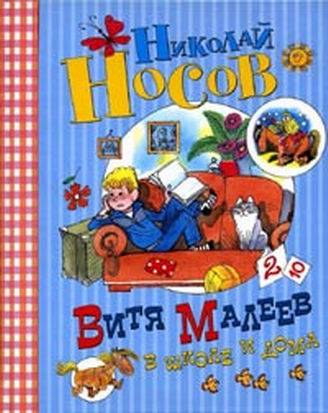 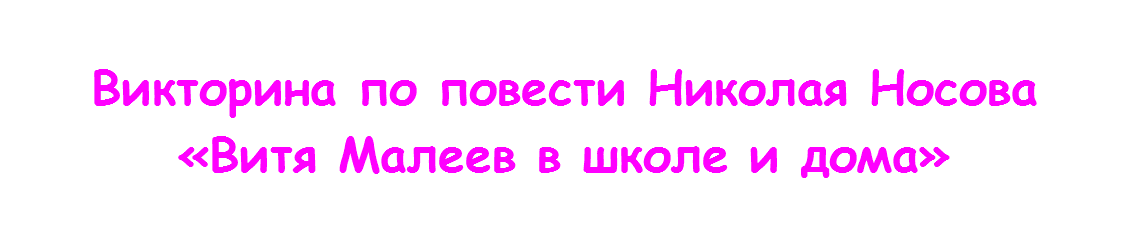 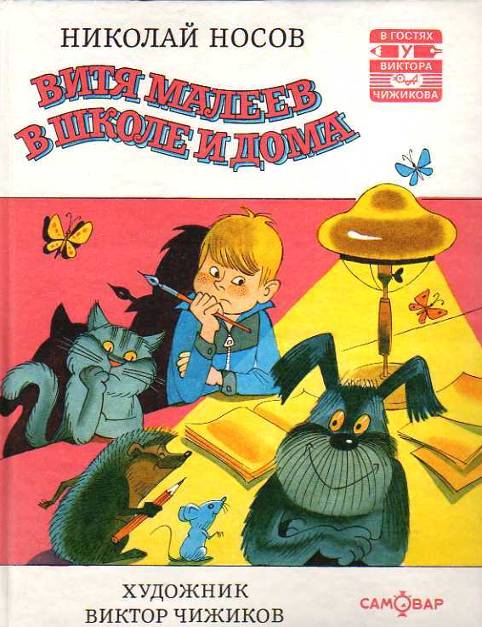 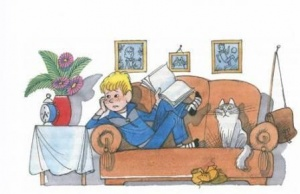 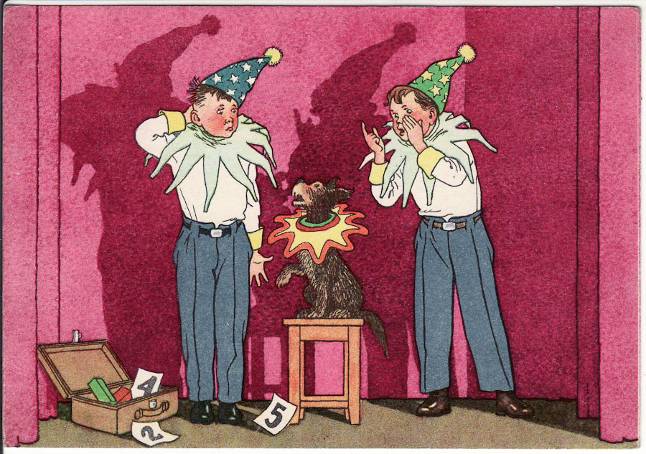 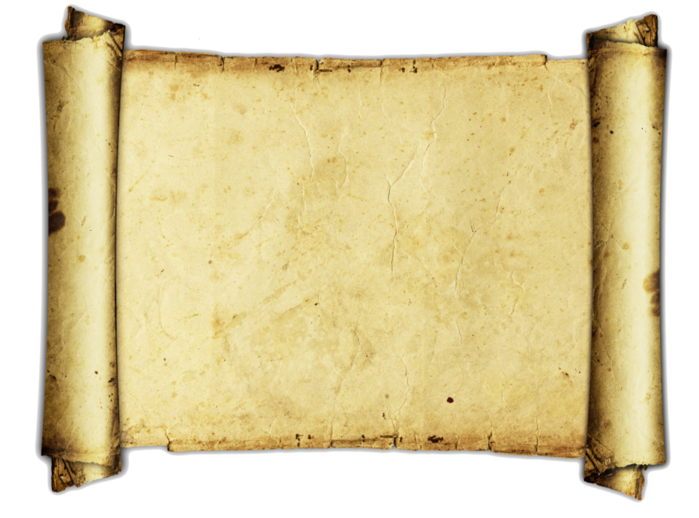 СПАСИБО ЗА УЧАСТИЕ!!!
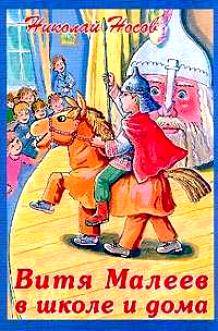 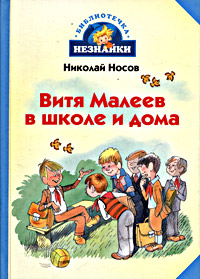 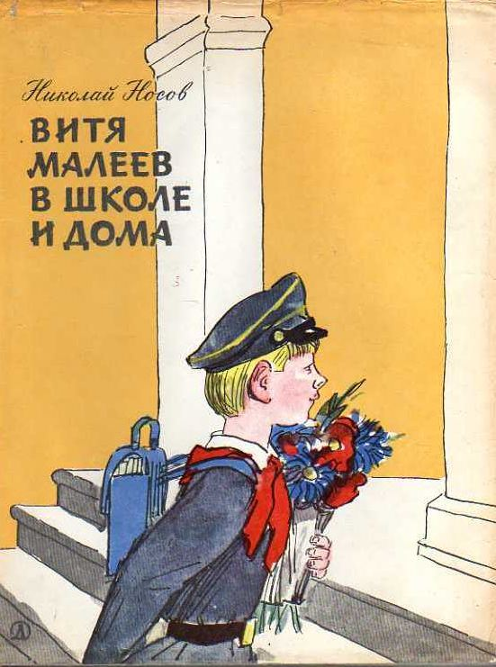 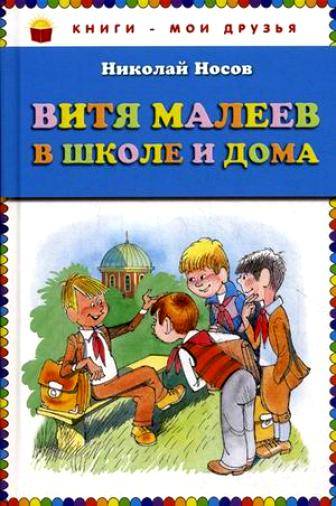 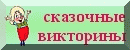